ПРОЕКТ:
«СОВРЕМЕННЫЕ  ФОРМЫ  РАБОТЫ  С  РОДИТЕЛЯМИ 
 В  ДОШКОЛЬНОМ  УЧРЕЖДЕНИИ  
ПО ФОРМИРОВАНИЮ СЕМЕЙНЫХ ЦЕННОСТЕЙ».
Подготовила:
Улатова Е.С.
воспитатель  1КК 
МАОУ АГОАСОШ № 1
«Детский сад «Березка»»
Семья – уникальный  первичный социум, дающий ребёнку ощущение психологической защищённости, «эмоционального тыла», поддержку, безусловного, безоценочного принятия. В этом непреходящее значение семьи для человека вообще, а для дошкольника в особенности.
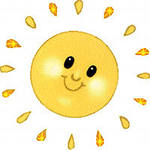 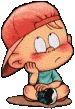 « СЕМЬЯ – это та самая среда, в которой человек  учится и сам творит добро».  
В. А. Сухомлинский.
                     
Семья для ребёнка – это ещё  и источник общественного опыта. Здесь он находит примеры для подражания, здесь происходит его социальное рождение. И если мы хотим вырастить нравственно здоровое поколение, то должны решать эту проблему  сообща: детский сад, семья, общественность.
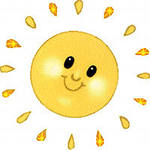 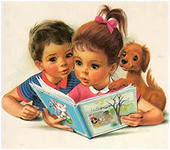 Актуальность проекта:
      В нашем современном мире перед человечеством стоит проблема сохранения семейных ценностей, проблема представления о семье как главной ценности в жизни человека.
Человечество, с одной стороны, в погоне за материальными благами, забывает о духовных ценностях, главнейшим из которых является СЕМЬЯ. Важным фактором личностного развития ребёнка является удовлетворение его потребности в положительных эмоциональных контактах с близкими людьми. В первую очередь – с родителями. Нередко родители забывают о своей главной роли – это не только обеспечение потребности ребёнка в питании и одежде, но и формирование у ребёнка любви и уважения к себе  как к личности .
Актуальность проекта:
Таким  образом, педагог  ДОУ выступает как партнёр по формированию семейных ценностей не только у ребёнка, но и у родителей. Наш проект – прекрасный повод задуматься о роли педагога в формировании значимости  семьи как главной ценности в жизни каждого человека, о семейных традициях и их развитии в современном мире.
Преимущества взаимодействия педагога ДОУ с родителями  воспитанников неоспоримы и многочисленны.
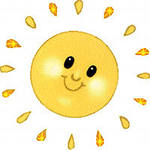 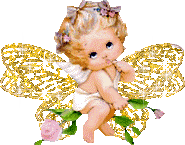 ВО-ПЕРВЫХ,
Это положительный эмоциональный настрой педагогов и родителей на совместную работу по  формированию семейных  ценностей у детей. Родители уверены в том, что ДОУ всегда поможет им в решении педагогических проблем и в то же время не навредит, так как будут учитываться мнение семьи  по взаимодействию с ребёнком. Педагоги заручаются пониманием со стороны родителей в решении проблем. А в самом большом выигрыше находятся дети, ради которых и осуществляется данное взаимодействие.
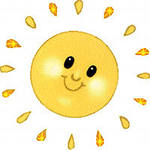 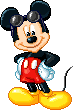 ВО- ВТОРЫХ,
Это учёт индивидуальности ребёнка. Педагог постоянно поддерживая контакт с семьёй, знает особенности, привычки своего воспитанника и учитывает их при работе, что, в свою очередь, ведёт к повышению эффективности педагогического процесса.
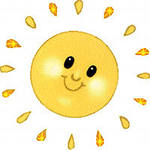 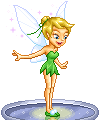 В-ТРЕТЬИХ,
Родители самостоятельно могут выбирать  стиль воспитания, наиболее приемлемый для успешного развития ребёнка в дальнейшем. Таким образом, родители берут на себя ответственность за воспитание ребёнка.


В-ЧЕТВЁРТЫХ,
Это возможность реализации единой программы воспитания и развития ребёнка в ДОУ и семье.
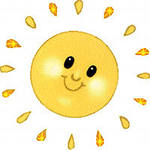 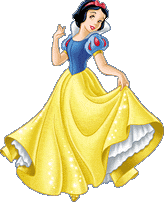 При организации совместной работы  дошкольного образовательного учреждения с семьями в рамках  проекта  по формированию семейных ценностей  необходимо соблюдать основные принципы:
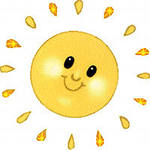 1. Открытость детского сада для семьи (каждому родителю обеспечивается возможность знать и видеть как живёт и развивается его  ребёнок) .
2. Сотрудничество педагога и родителей в вопросах формирования семейных ценностей у детей.
3. Диагностика общих и частных проблем в  развитии у ребёнка.
При организации совместной работы  дошкольного образовательного учреждения с семьями в рамках  проекта  по формированию семейных ценностей  необходимо соблюдать основные принципы:
4. Принцип непрерывности ( деятельность построена на основе  совместных действий педагога , родителей и детей);
5. Принцип активности (поддерживается  мотивация и интерес родителей, педагога и детей);
6.  Принцип доступности (соответствие интересам родителей);
7. Принцип психологической комфортности для родителей и детей.
Главная цель  педагога дошкольного учреждения – профессионально помочь семье в формировании семейных ценностей  у родителей и  детей, при этом, не подменяя её, а дополняя и обеспечивая более полную реализацию её воспитательных функций:
1. Развитие интересов и потребностей ребёнка.
2. Распределение обязанностей и ответственности между родителями в постоянно меняющихся ситуациях воспитания детей.
3. Поддержка открытости во взаимоотношениях  разных поколений в семье.
4. Выработка образа жизни семьи, формирование семейных традиций.
5. Понимание и принятие индивидуальности ребёнка, доверие и уважение к нему как к уникальной личности.
Данная цель реализуется через следующие задачи:
1. Воспитание уважения к детству и родительству.
2. Взаимодействие с родителями для изучения их семейной микросреды.
3. Содействие  в повышении  педагогической  культуры семьи и психолого-педагогической компетентности родителей.
4. Оказание практической и теоретической помощи родителям воспитанников через трансляцию основ теоретических знаний и формирование умений и навыков практической работы с детьми 
по формированию семейных ценностей.
5. Использование с родителями различных форм сотрудничества и совместного творчества, исходя из индивидуально-дифференцированного подхода к семьям.
Основными условиями, необходимыми для реализации проекта по формированию семейных ценностей  между ДОУ и семьёй, являются следующие:
1. Изучение семей воспитанников: учёт различий в возрасте родителей, их образовании, общем культурном уровне, личностных особенностей родителей, их взглядов на воспитание, структуры и характеристики семейных отношений и др.
2. Открытость детского сада семье.
3. Ориентация педагога на работу с родителями воспитанников.
Реализация проекта «Формирование семейных ценностей»
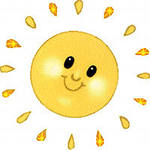 запланирована на февраль-март 2025 г
Реализация проекта  «Формирование семейных ценностей»:
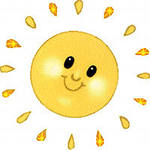 1  ЭТАП
2  ЭТАП
Составление  паспорта проекта. Продумывание содержания и форм работы с родителями. Проведение  анкетирования  родителей  с целью изучения их  стиля воспитания   и  трудностей в воспитании ребёнка. Полученные данные следует использовать для дальнейшей работы.
Составление  индивидуального паспорта  семьи. Необходимо  разработать  индивидуальный план для работы с каждой семьёй  и  ребёнком  в отдельности  и  заинтересовать родителей той работой, которую предполагается с ними проводить.
Реализация проекта  «Формирование семейных ценностей»:
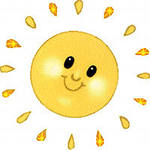 3  ЭТАП
4  ЭТАП
Формирование у родителей  правильного восприятия своего ребёнка, о  его  успехах в различных видах деятельности  посредством сообщения им знаний, информации  о ребёнке. Это может быть информация о некоторых особенностях общения ребёнка со сверстниками, его отношении к труду, достижениях в продуктивных видах деятельности.
Ознакомление педагога с проблемами семьи в воспитании ребёнка. На этом этапе воспитатели вступают в диалог с родителями, которые играют здесь активную роль, рассказывая во время  индивидуальных консультаций не только о положительном, но и о трудностях, тревогах, проблемах в поведении ребёнка.
Реализация проекта  «Формирование семейных ценностей»:
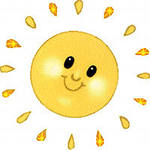 6 ЭТАП
5 ЭТАП
Совместная со взрослыми работа по формированию семейных ценностей  как  у  родителей , так и у детей. Активное привлечение  родителей  в пед. процесс. На данном этапе планируется  и реализуется конкретное содержание  пед. работы, выбираются формы сотрудничества.
Итоговый .
Подведение итогов работы с родителями по формированию семейных ценностей.
Информационно-аналитические формы взаимодействия с родителями
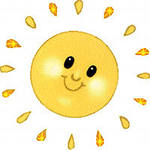 Основной задачей информационно-аналитических форм организации общения с родителями является сбор, обработка и  использование данных о семье каждого воспитанника, общекультурном уровне его родителей, наличие у них необходимых педагогических знаний, отношении в семье к ребёнку, запросах, интересах, потребностях родителей в психолого-педагогической информации. Только на аналитической основе возможно осуществление индивидуального, личностно-ориентированного подхода к ребёнку в условиях ДОУ, повышение эффективности воспитательно-образовательной работы с детьми и построение грамотного общения с их родителями.
ФОРМЫ  РАБОТЫ С РОДИТЕЛЯМИ:
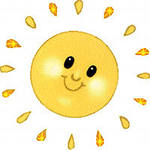 Информационно-аналитические
Цель использования:
Выявление интересов, потребностей, запросов родителей, уровня их педагогической грамотности.
ФОРМЫ  РАБОТЫ:
Анкетирование  родителей  «Знаете ли вы своего ребёнка?», «Мой ребёнок и его индивидуальные особенности».
Составление  социального паспорта семьи.
  Беседы с родителями о семье и воспитании ребёнка в семье.
Информационно-аналитические формы взаимодействия с родителями
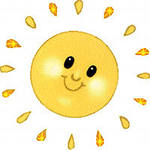 Анкетирование
Один из распространённых методов диагностики, который используется работниками ДОУ с целью изучения семьи, выяснения образовательных потребностей родителей, установления контакта с её членами, для согласования воспитательных воздействий на ребёнка. Получив реальную картину, на основе собранных данных педагогом определяется и вырабатывается тактика общения с каждым родителем и ребёнком. Это помогает лучше ориентироваться в педагогических потребностях каждой семьи, учесть её индивидуальные особенности.
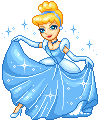 ФОРМЫ  РАБОТЫ С РОДИТЕЛЯМИ:
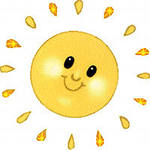 Анкетирование:
Анкетирование  родителей  «Знаете ли вы своего ребёнка?». 
В начале реализации проекта было проведено анкетирование родителей. На каждую семью был составлен паспорт  с учётом проблем  и трудностей в воспитании ребёнка. По результатам  данного анкетирования можно сделать следующие выводы:
1. Уровень понимания  мамой своего ребёнка и знания о его индивидуальных  особенностях достаточно высок: 99 % мам   понимают  эмоциональное и психологическое состояние своего ребёнка;, знают о его психологических особенностях.
2. Основные  проблемы, с которыми  сталкиваются родители  в  воспитании своего ребёнка – это:
1.Неусидчивость и гиперактивность  ребёнка;
2. Дефицит  времени у родителей  на воспитание  ребёнка;
3. Большинство мам  от пребывания ребёнка в ДОУ  ожидают  развития своего  ребёнка и высокий уровень подготовки его к школе.
ФОРМЫ  РАБОТЫ С РОДИТЕЛЯМИ:
Составление  индивидуального паспорта семьи:
На каждую семью в процессе реализации проекта был составлен паспорт семьи, в котором учитывались социальные, психологические особенности данной семьи с учётом трудностей и проблем , которые испытывает  данная семья в воспитании своего ребёнка;
Наглядно-информационные формы взаимодействия с родителями
Данные формы  общения педагога и родителей решают задачи ознакомления родителей    с    основами формирования семейных ценностей , позволяют правильнее оценить деятельность педагога, пересмотреть методы и приёмы домашнего воспитания. Специфика заключается в том, что общение педагога с родителями здесь не прямое, а опосредованное – через газеты,  буклеты,  памятки, организацию выставок .
Наглядно-информационные  формы.
Формы проведения общения:
Выпуск  газет.
Цель использования:
Ознакомление родителей с вопросами формирования семейных ценностей, особенностями воспитания детей. Формирование у родителей знаний о воспитании и развитии детей.
Информационные  стенды для родителей
В нём размещается  полезная для родителей информация по формированию семейных ценностей.
Выставки, вернисажи детских работ
Цель –  активизация родителей в совместной работе с воспитателем и детьми по формированию семейных ценностей .
Наглядно-информационные формы взаимодействия с родителями.
«Банк   предложений».
Осуществление  «обратной связи»  работы с родителями. Родители  свои предложения вносят  в  «банк», который находится в приёмной группы ДОУ.
Буклеты .
Помогают  родителям  сформировать  своё  представление  о семье, семейных  ценностях , дают  необходимую информацию , которая интересует родителей  по данной тематике.
Ежедневные записки
Адресована непосредственно родителям, сообщает семье о здоровье, настроении, поведении ребёнка в детском саду, о его любимых занятиях и другую информацию.
Личные блокноты
могут курсировать между детским садом и семьёй, чтобы делиться информацией о том, что происходит дома и в детском саду.
Наглядно-информационные формы взаимодействия с родителями.
«Банк   предложений».
БУКЛЕТЫ :
«Стили  семейного  воспитания».
«Ошибки  в воспитании».
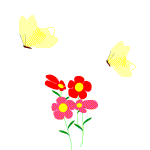 Наглядно-информационные формы взаимодействия с родителями.
Информационный материал для  родителей:
1. «Как  выбрать стиль семейного  воспитания?».
2. « Семья и семейные  ценности» .
3. «Формирование  семейных ценностей  в семье».
Информационный  стенд.
Это настенный экран, который информирует родителей о  необходимой информации   по формированию семейных ценностей.
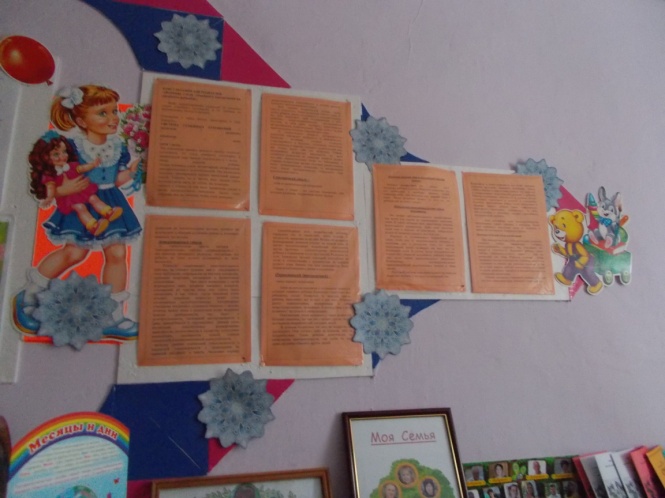 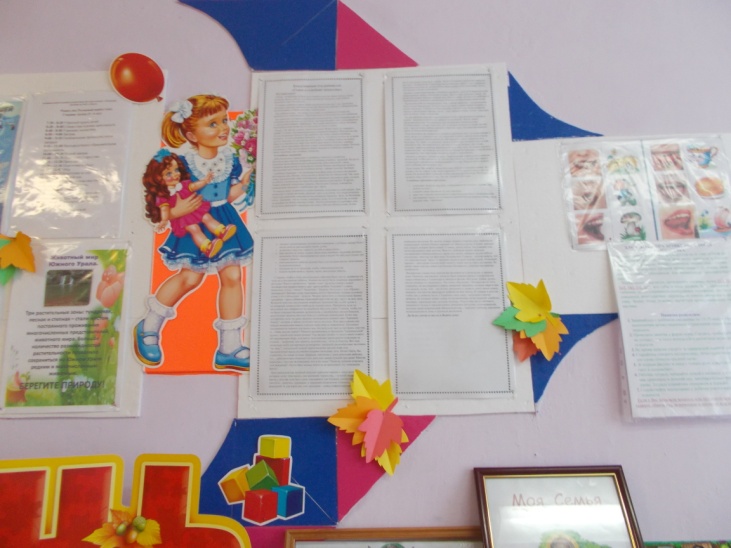 ФОРМЫ  РАБОТЫ С РОДИТЕЛЯМИ:
Наглядно-информационные формы :
Выставки:
«Моя семья»:
«Семейная традиция»:
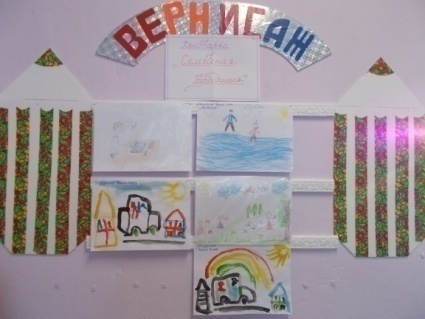 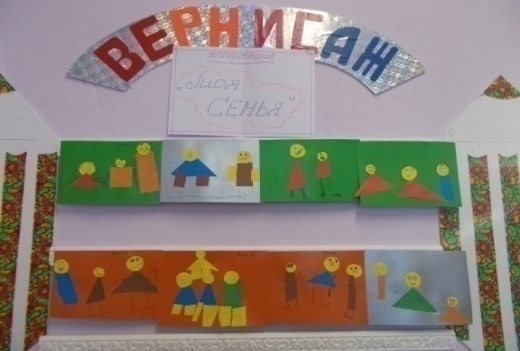 ФОРМЫ  РАБОТЫ С РОДИТЕЛЯМИ:
Наглядно- информационные формы:
Выпуск   газет:
«Мы – помощники для бабушки и дедушки»:
«Мамочка  любимая   моя!»:
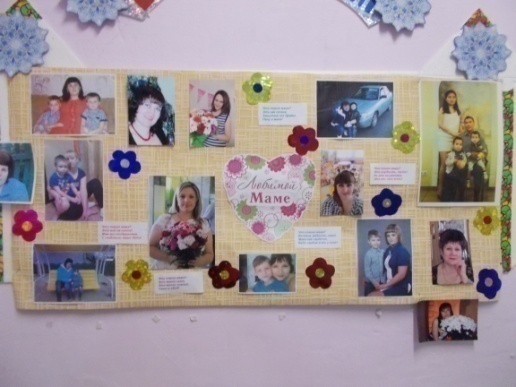 «Наше  хобби»:
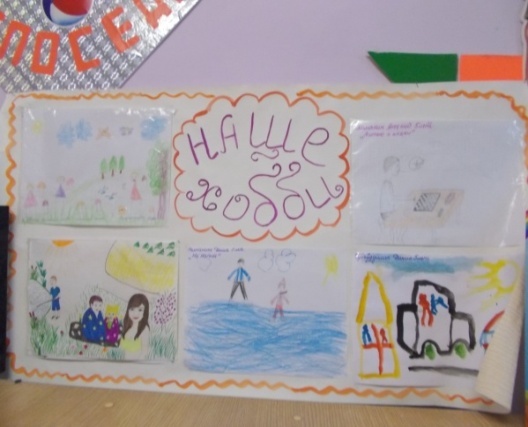 Познавательные формы взаимодействия с родителями
Доминирующую роль среди форм общения педагог-родители играют познавательные формы организации их взаимоотношений. Они призваны повышать психолого-педагогическую культуру родителей, а, значит, способствовать изменению взглядов родителей на воспитание ребёнка в условиях семьи, развивать рефлексию. Кроме того, данные формы взаимодействия позволяют знакомить родителей с особенностями возрастного психологического развития детей, с рациональными методами и приёмами воспитания для дальнейшей   работы по формированию  семейных ценностей.
Познавательные формы работы с родителями:
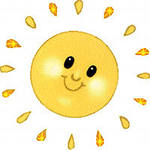 Формы проведения родительских   собраний:  
Семинары-практикумы.
Педагогическая гостиная.

 Педагогическая  гостиная.
Помогает лучше и глубже понять состояние отношений в конкретной семье, вовремя оказать действенную практическую помощь  по проблемам  формирования семейных ценностей.
Цель использования:
 Ознакомление родителей с особенностями  формирования семейных ценностей  у  детей дошкольного возраста. Формирование у родителей практических  навыков  по формированию у детей. семейных  ценностей.
Познавательные формы взаимодействия с родителями
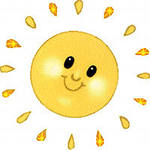 Родительский совет (комитет) группы.
Это группа людей, которая регулярно собирается для того, чтобы содействовать воспитателю группы в совершенствовании условий для осуществления образовательного процесса  по формированию семейных ценностей, с целью  оказания содействия в организации и проведении совместных мероприятий.
Индивидуальные формы взаимодействия с родителями. 
Преимущество состоит в том, что через изучение специфики семьи, беседы с родителями, наблюдение за общением родителей с детьми педагог намечает конкретные пути совместного взаимодействия с родителями и ребёнком.
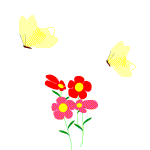 Познавательные формы работы с родителями:
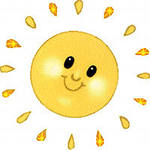 Индивидуальные  консультации:
«Стили  семейного воспитания».
2. «Влияние  семейного  воспитания на психическое развитие ребёнка».
3. «Роль семьи  в формировании семейных  ценностей у детей».
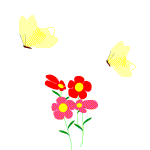 Досуговые формы взаимодействия с  родителями
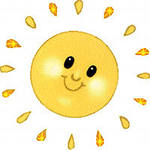 Досуговые  формы организации общения призваны устанавливать тёплые , неформальные отношения между педагогом и родителями, а также более доверительные отношения между родителями и детьми. Такие формы сотрудничества с семьёй могут быть эффективными, только если воспитатель уделяет  достаточное внимание  работе  с семьёй.
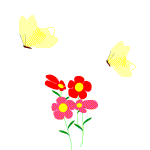 ФОРМЫ  РАБОТЫ С РОДИТЕЛЯМИ:
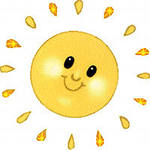 Формы проведения общения:
Совместные досуги, праздники
«Творческая мастерская».
Досуговые
Цель использования:
Установление эмоционального контакта между педагогами, родителями и детьми.
Праздники, утренники, мероприятия (концерты, соревнования)  помогают создать эмоциональный комфорт в группе, сблизить участников педагогического процесса. Родители  являются активными  участниками данных   мероприятий.
ДОСУГОВЫЕ ФОРМЫ  РАБОТЫ С РОДИТЕЛЯМИ:
Досуговые  мероприятия :
«Праздник Осени»
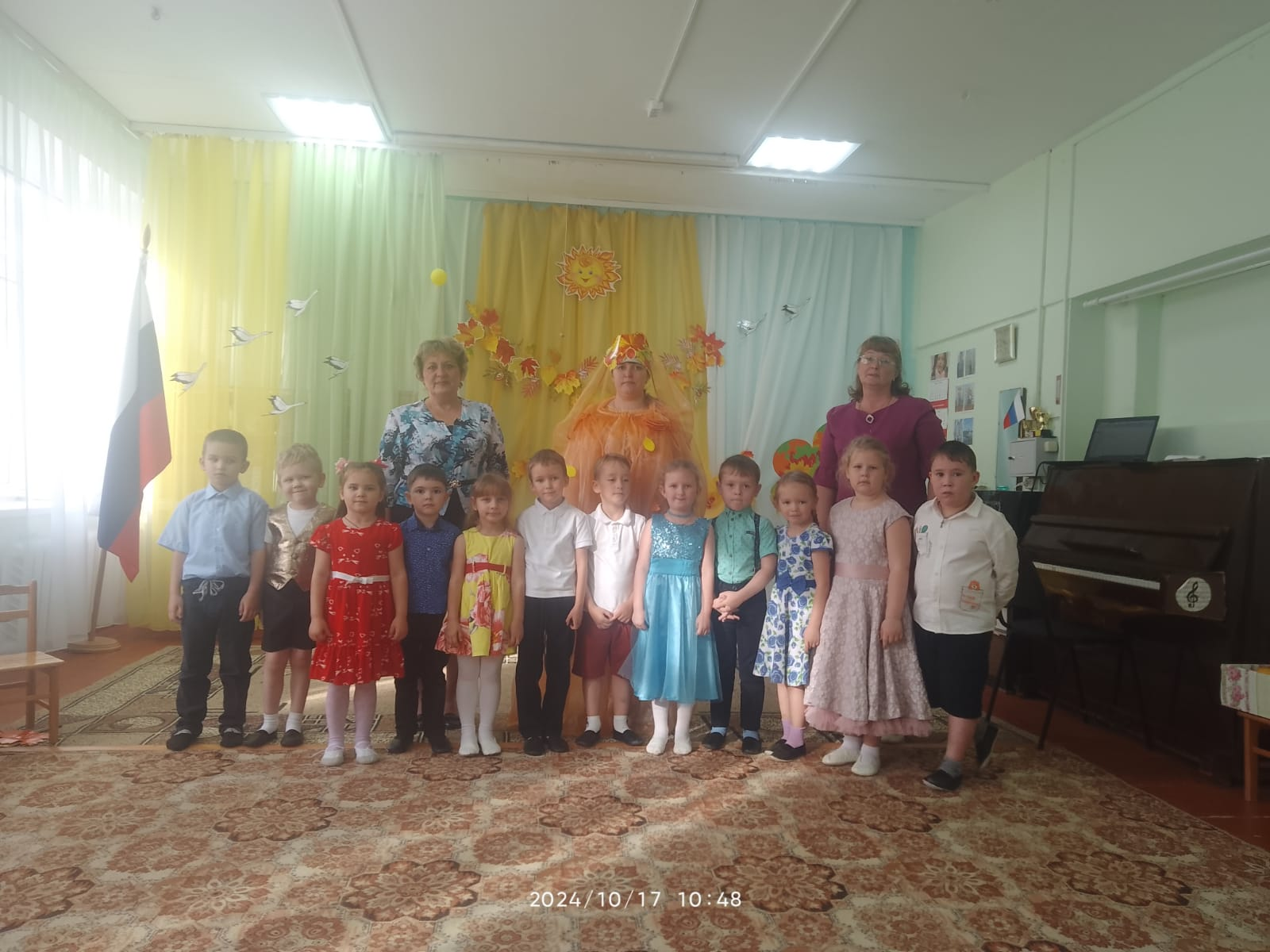 ДОСУГОВЫЕ ФОРМЫ  РАБОТЫ С РОДИТЕЛЯМИ:
Творческая   мастерская :
«Генеалогическое   дерево»
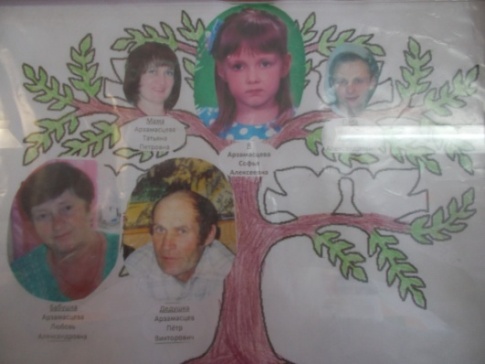 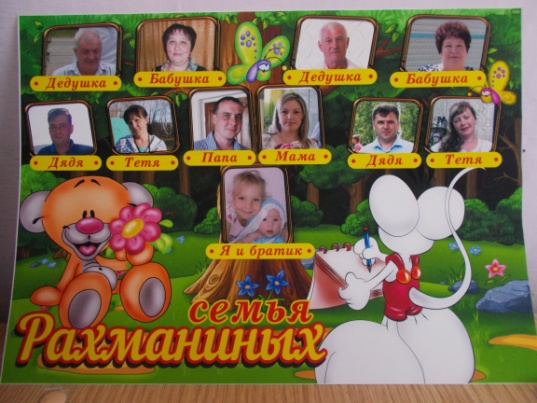 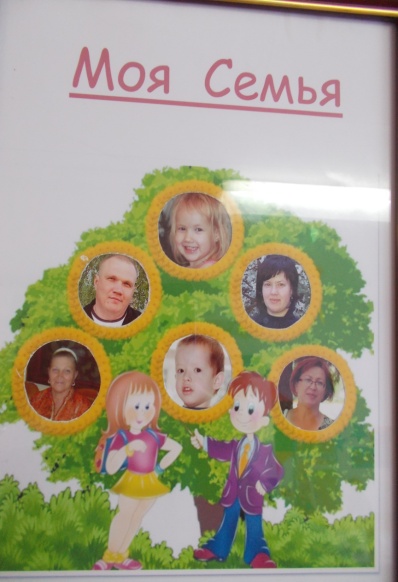 Досуговые формы взаимодействия с  родителями
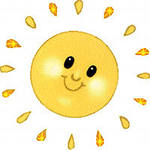 Благотворительные акции.
Такая форма  совместной деятельности имеет большое воспитательное значение не только для детей , но и родителей.  Совместный труд в семье способствует  укреплению семейных  взаимоотношений. В реализацию проекта  входят такие акции:
«Сделаем кормушку для птиц»,
«Вырасти  рассаду  сам».
Совместные  экскурсии .
Основная цель – укрепление детско-родительских отношений. В результате у детей воспитывается трудолюбие, аккуратность, внимание к близким, уважение к труду.  После   экскурсий  дети возвращаются обогащёнными новыми впечатлениями о своём крае. Затем увлечённо рисуют, делают поделки из природного материала, оформляют выставки совместного творчества.
 Нами  планируются  экскурсии в музей  п.Арти.
По окончании реализации  проекта по формированию семейных ценностей  были достигнуты следующие результаты:
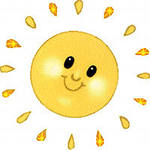 1. Проявление у родителей интереса к  проблеме формирования семейных  ценностей.
2. Стремление взрослых к совместной активной работе  с воспитателем ДОУ.
3. Повышение педагогической компетентности  родителей в вопросах формирования семейных ценностей, в  правильности использования тех или иных методов  и стилей воспитания.
4. Установление тесных взаимоотношений между ДОУ и семьёй.
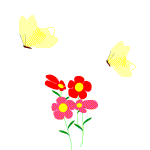 СПАСИБО  ЗА   ВНИМАНИЕ!